Operations AdministrationMatthew QuiñonesDirector of Operationsmquinones@stamfordct.gov
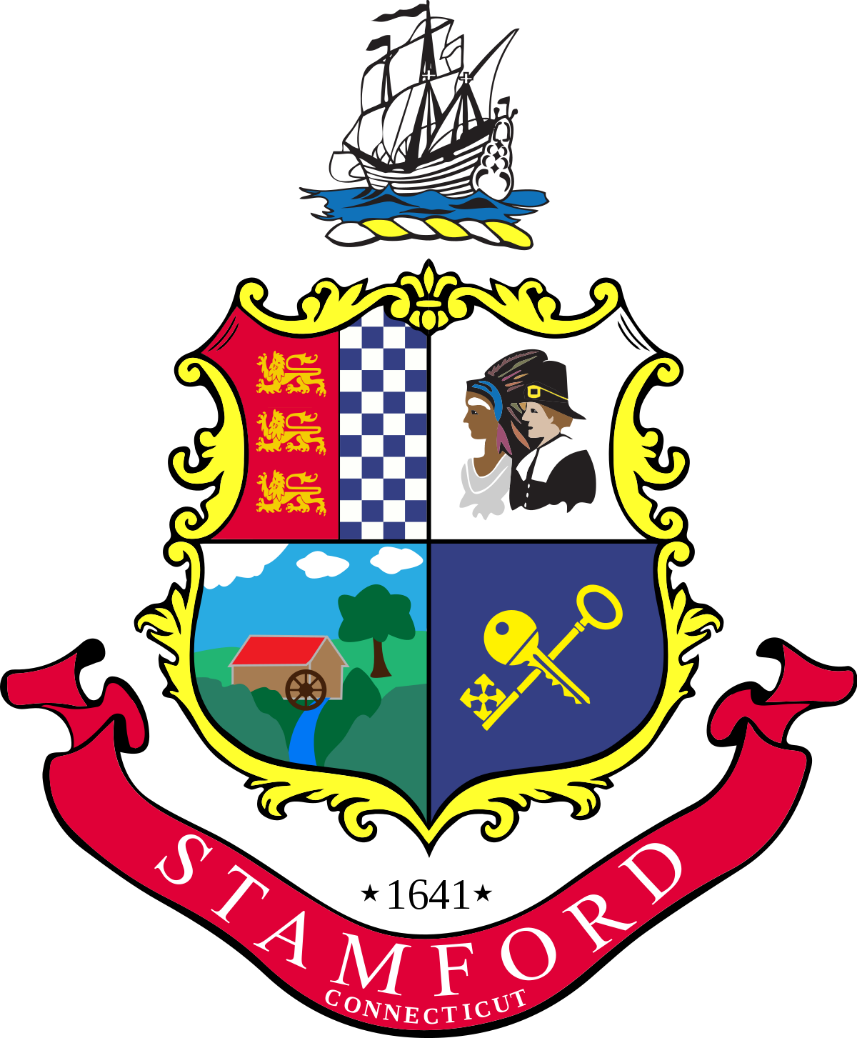 1
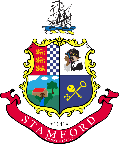 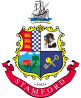 Board of Finance – PPT Requirements
Centralize Special Events Budget and Business Process
Centralize PPE, OSHA Safety Equipment, and Uniform Allowances
Establish standard for ordering aligned with OSHA mandates and labor contract obligations
Reduced Department budget request by $2,668,786
Represents a 5% cut from requested amount 
Launch Route Optimization and City-wide GPS project
Reduced department OT request >$50K 
Reorganized Recreation Program to offer transparent comparison of expense v. revenue
Propose Park Enforcement Partnerships and Solutions
Requesting funds to increase number of Park Police Officers and raise wages and Part time Enforcement Officers/ Park Rangers
Request Construction Manager
Request HVAC Tech
3
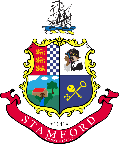 OPERATIONS ADMINISTRATION
Operations Administration
Director of Operations
Administrative Assistant
School Construction
Director
Administrative Coordinator
Deputy Director of Operations
4
Department of Operations
Q&A
5